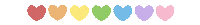 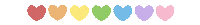 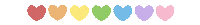 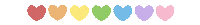 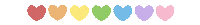 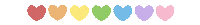 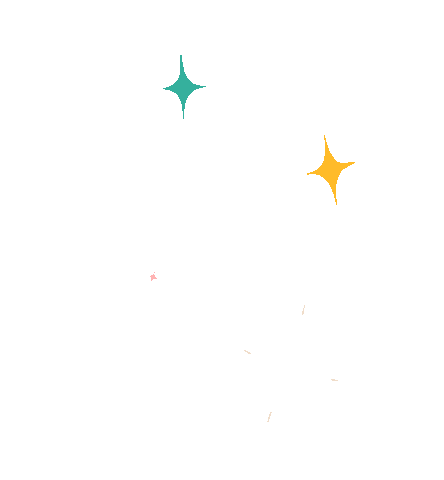 CHÀO MỪNG QUÝ THẦY CÔ 
VỀ DỰ GIỜ 
TIẾT MĨ THUẬT LỚP 4A5
Giáo viên: Nguyễn Thị Thuy
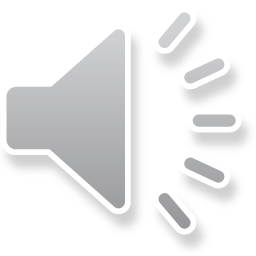 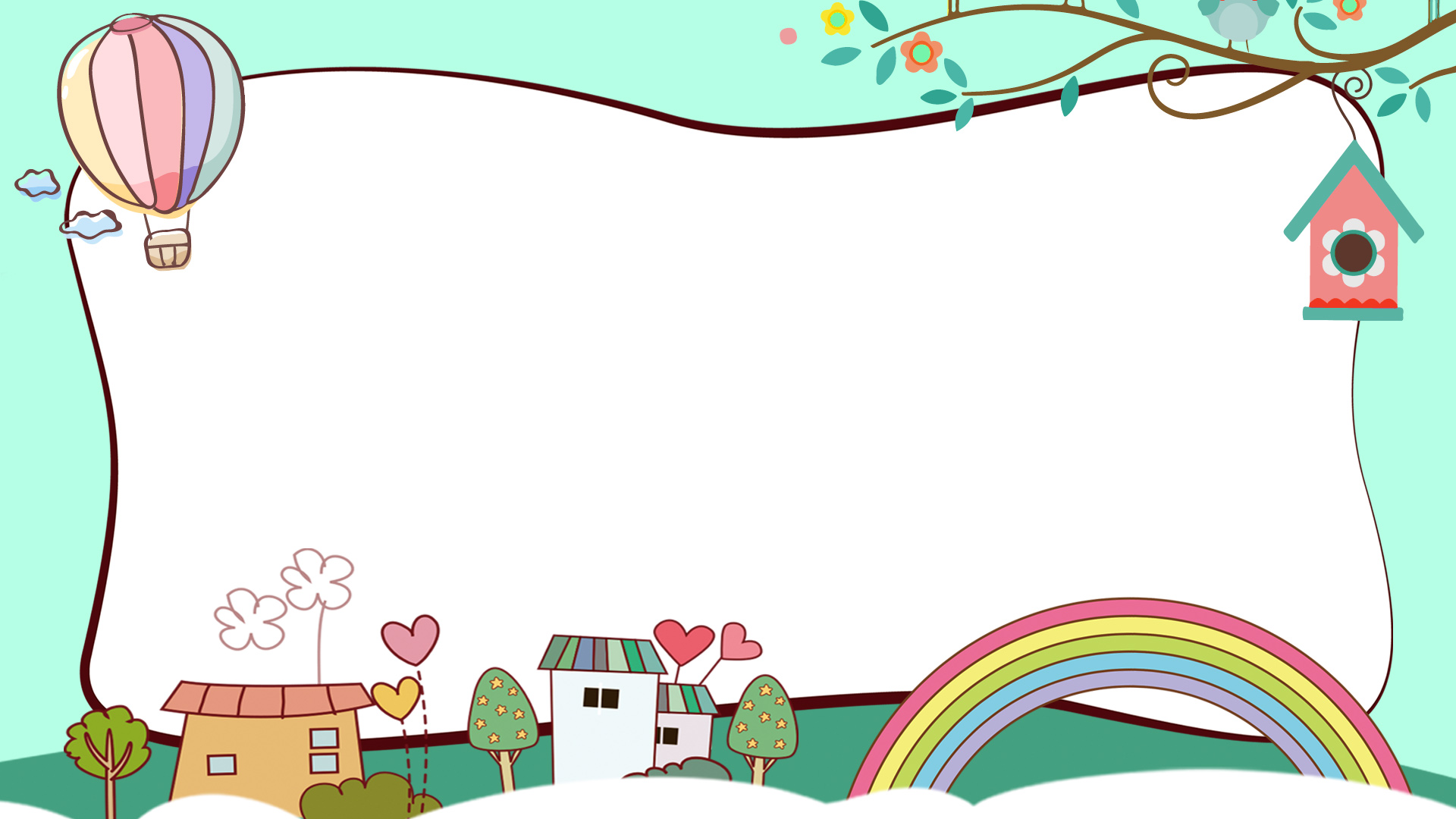 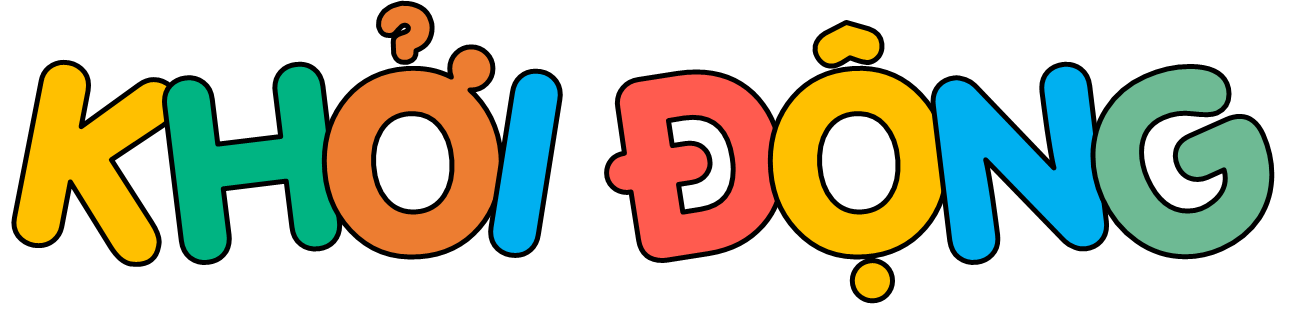 CÙNG TRÒ CHƠI
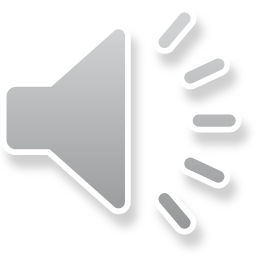 VÒNG QUAY 
MAY MẮN
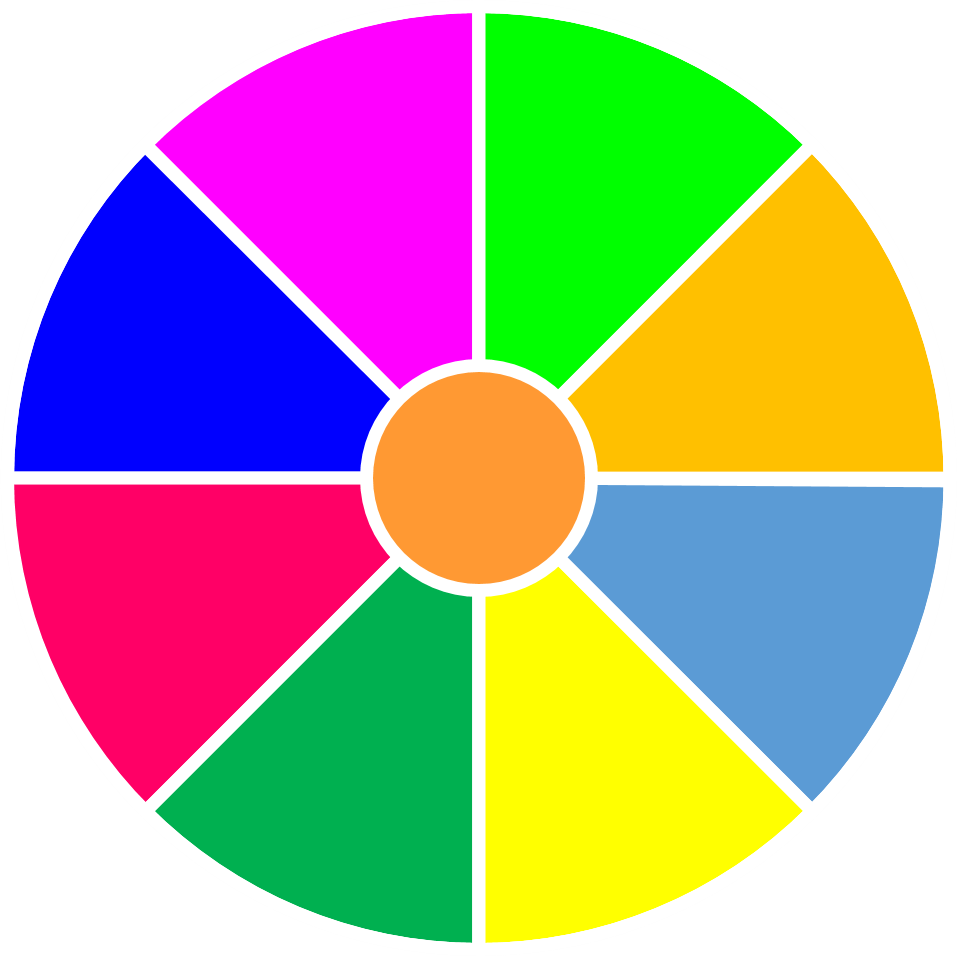 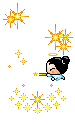 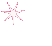 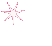 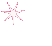 20
30
40
10
2
1
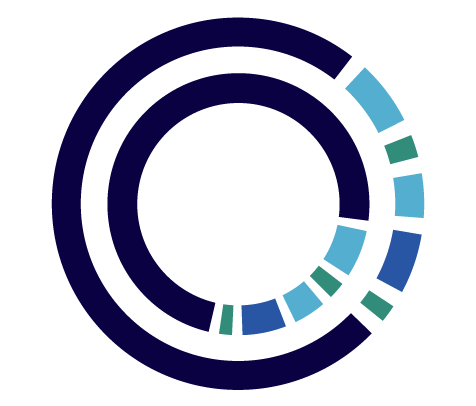 50
80
4
3
60
70
QUAY
Có múi, có khía vàng au
Chim khôn ăn quả hẹn sau trả vàng.
Là quả gì?
B. Quả đu đủ
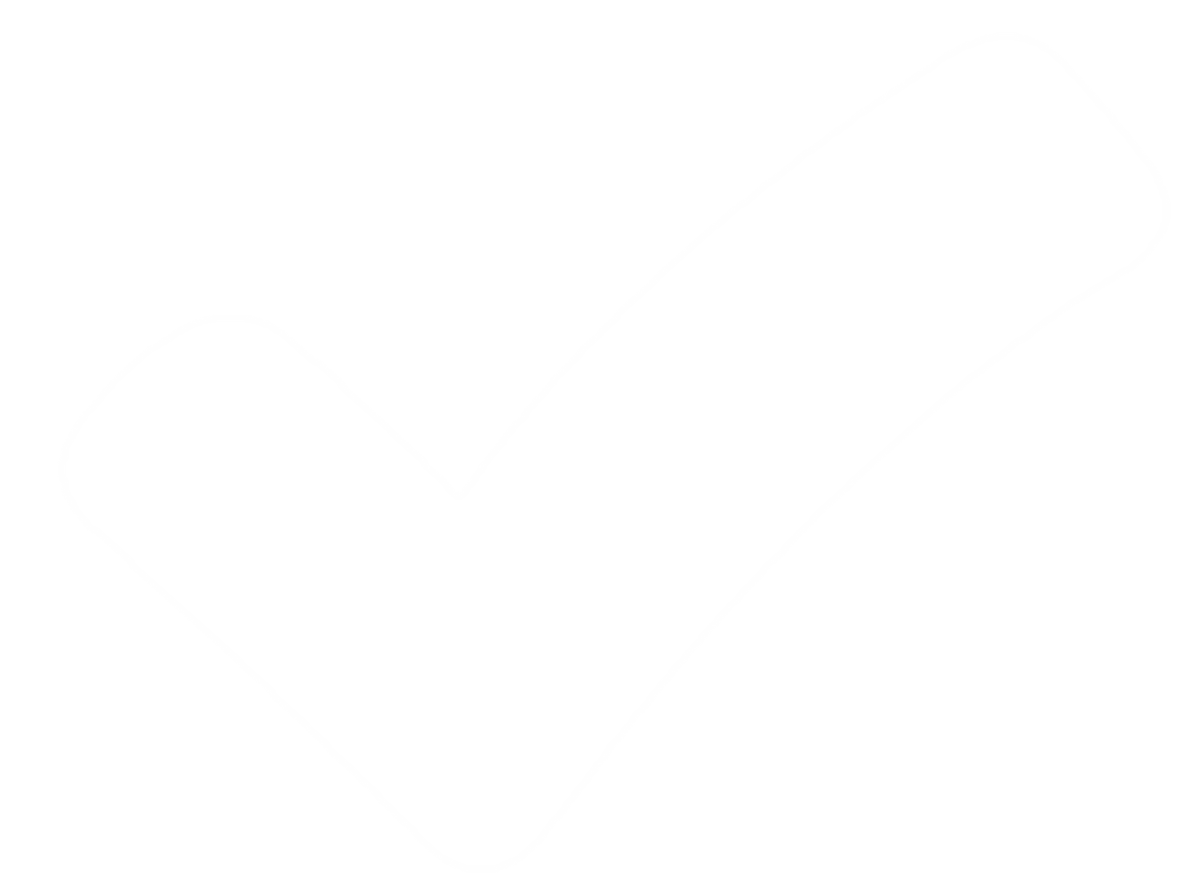 A. Quả khế
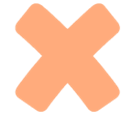 D. Quả mít
C. Quả xoài
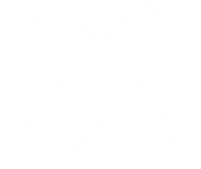 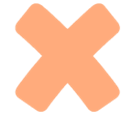 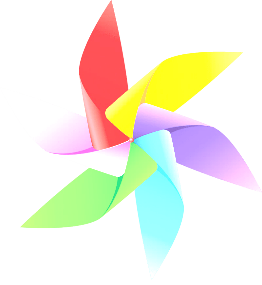 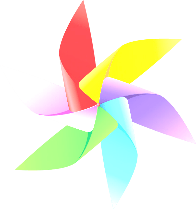 QUAY VỀ
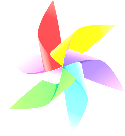 Trông xa tưởng nhím, nhìn gần hóa không.
Là quả gì?
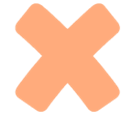 A. Quả cam
B. quả chôm chôm
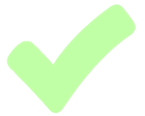 C. Quả táo
D. Quả cà chua
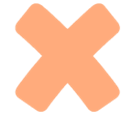 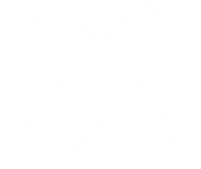 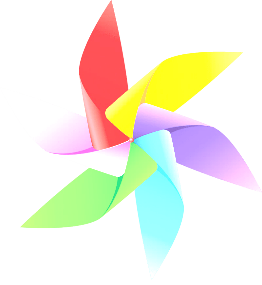 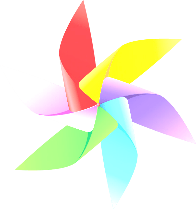 QUAY VỀ
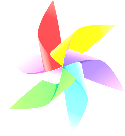 Tên nghe chẳng thiếu, chảng thừa
Ăn vào vừa bổ lại vừa ngọt thơm.
Là quả gì?
B. Quả dứa
A. Quả đu đủ
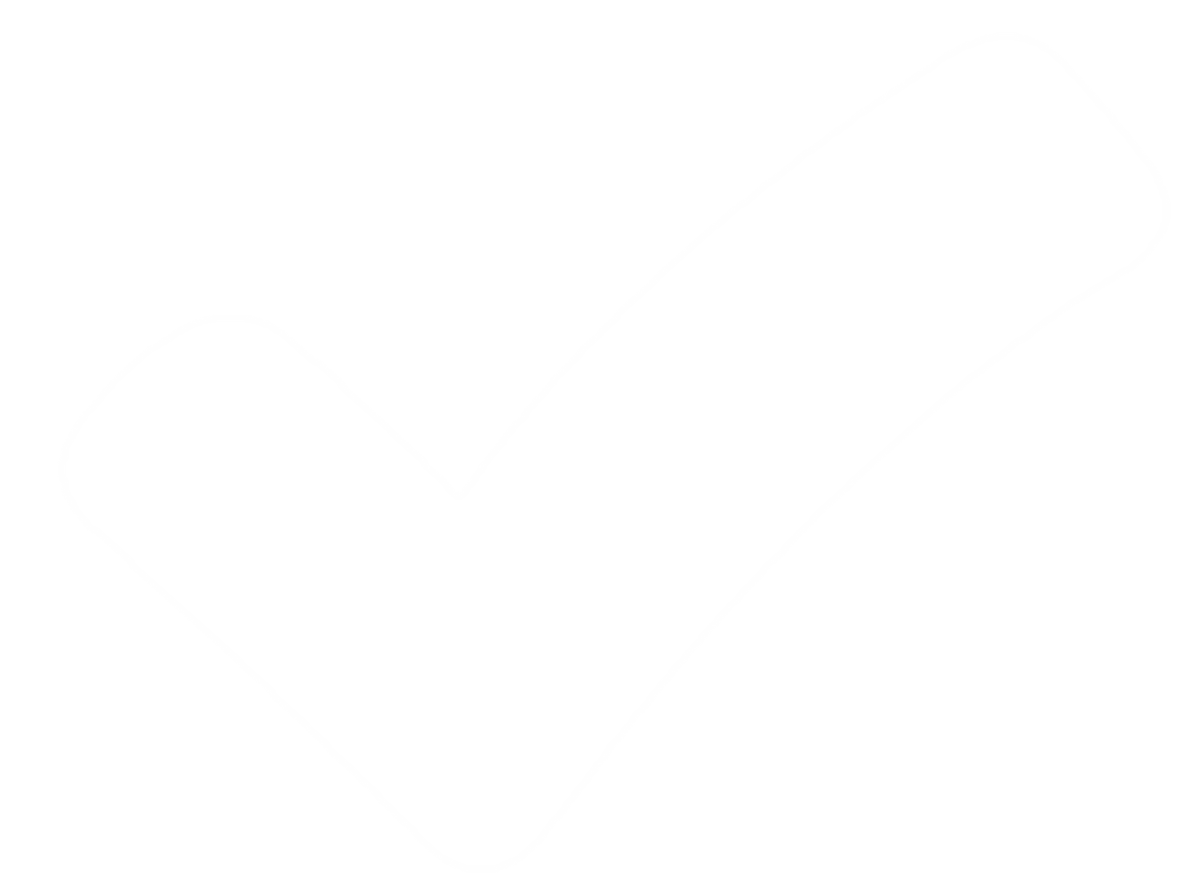 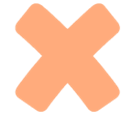 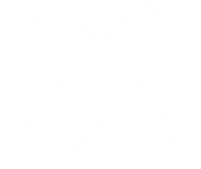 D. Quả đào
C. Quả dâu tây
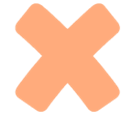 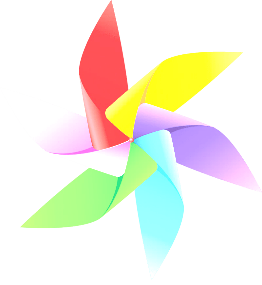 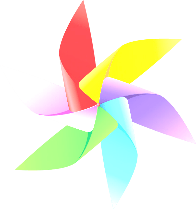 QUAY VỀ
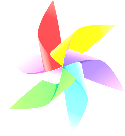 Trên trời có giếng nước trong
Con kiến chẳng lọt, con ong chẳng vào.
Là quả gì?
A. Quả bưởi
B. Quả mít
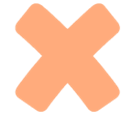 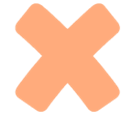 D. Quả thanh long
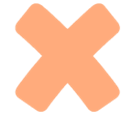 C. Quả dừa
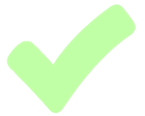 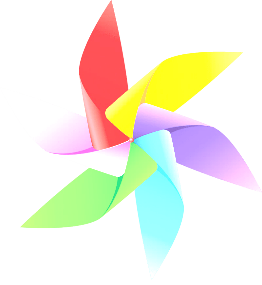 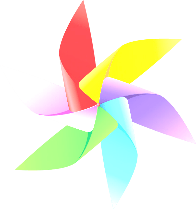 QUAY VỀ
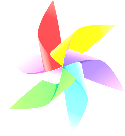 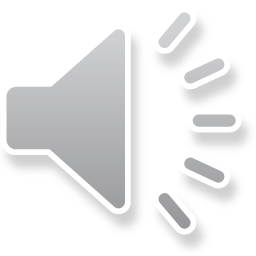 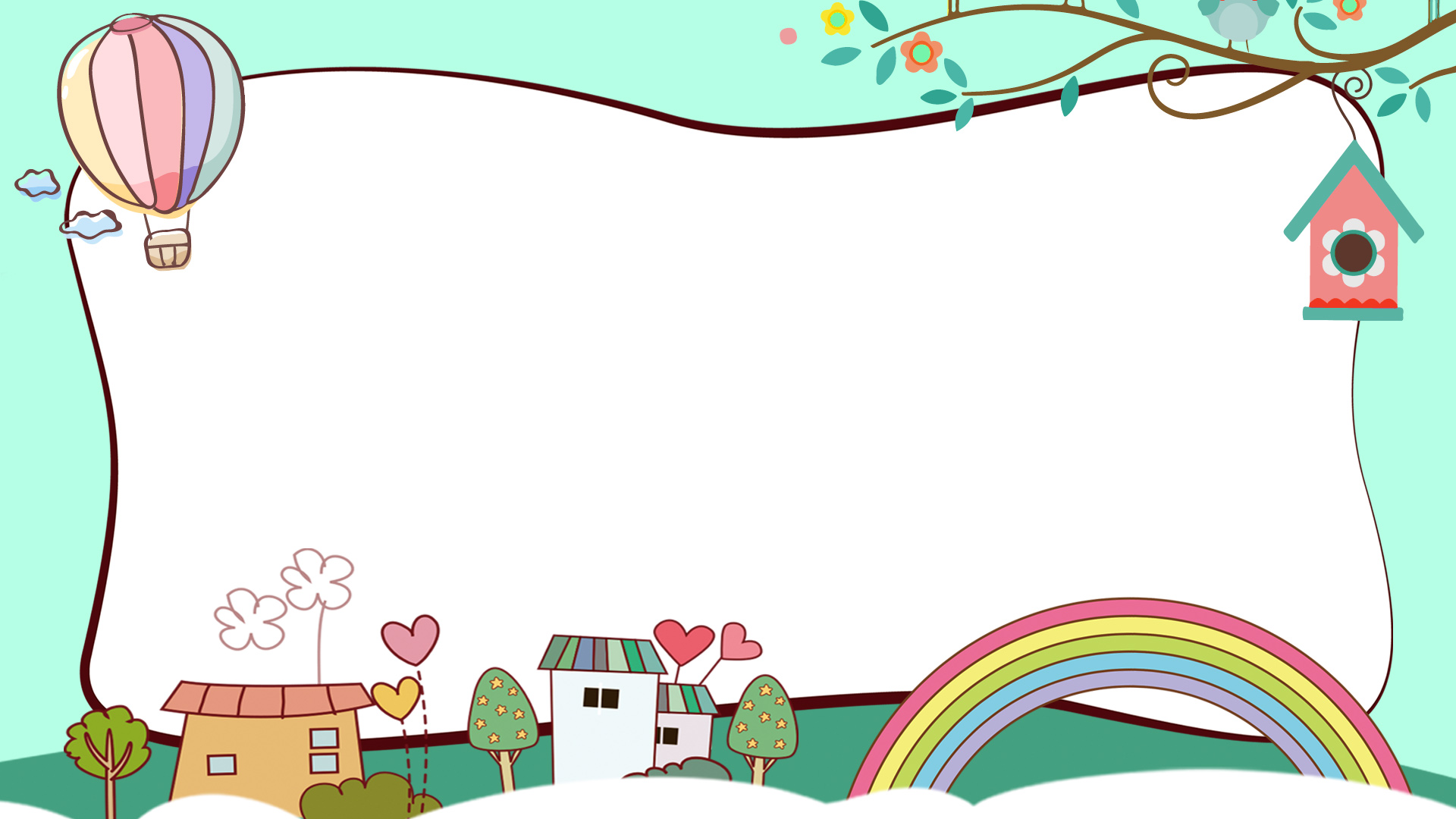 TRÁI CÂY BỐN MÙA
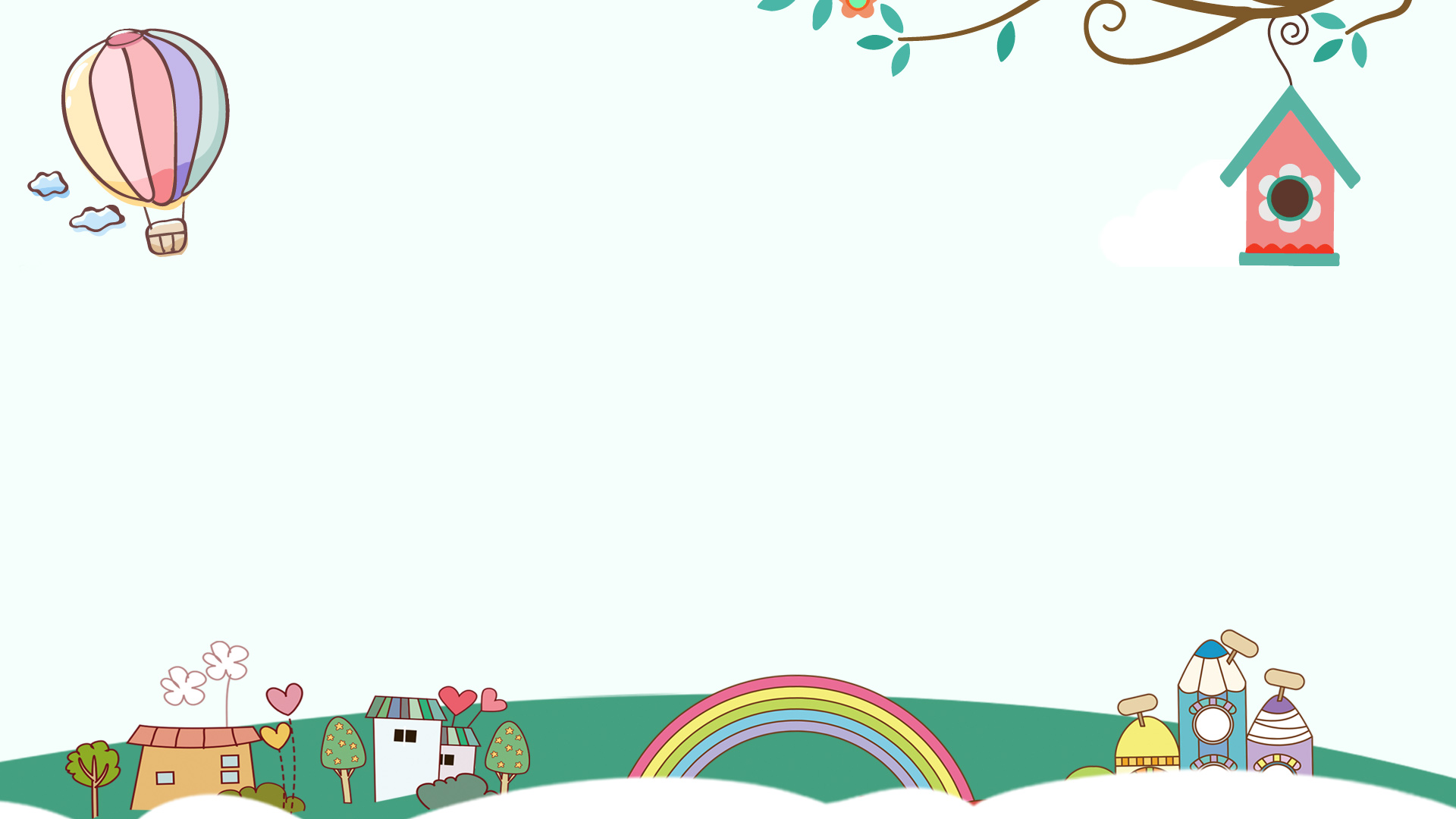 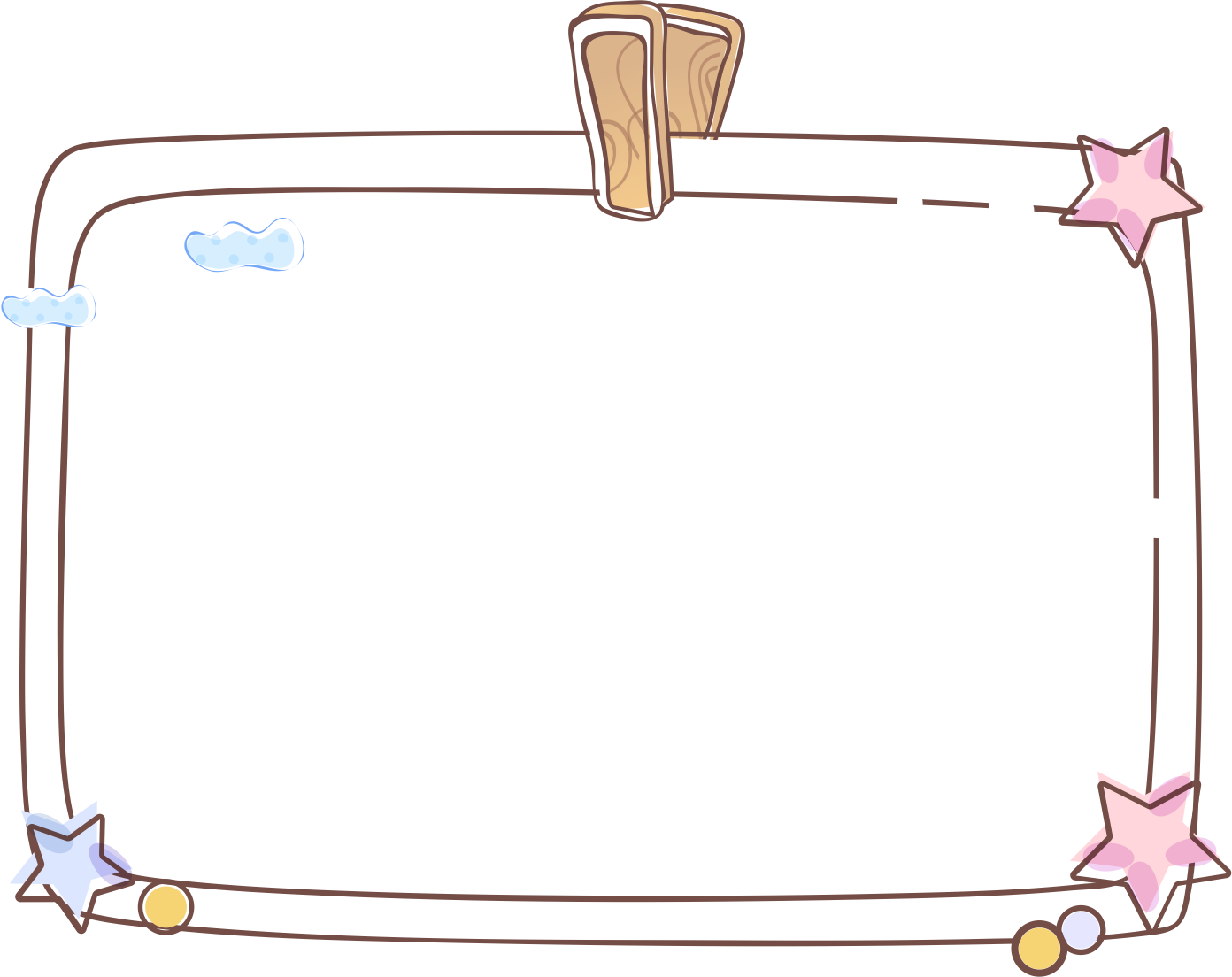 Hoạt động 1: Khám phá
TÊN CÁC HÌNH KHỐI:
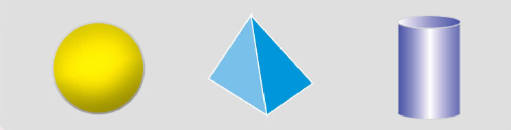 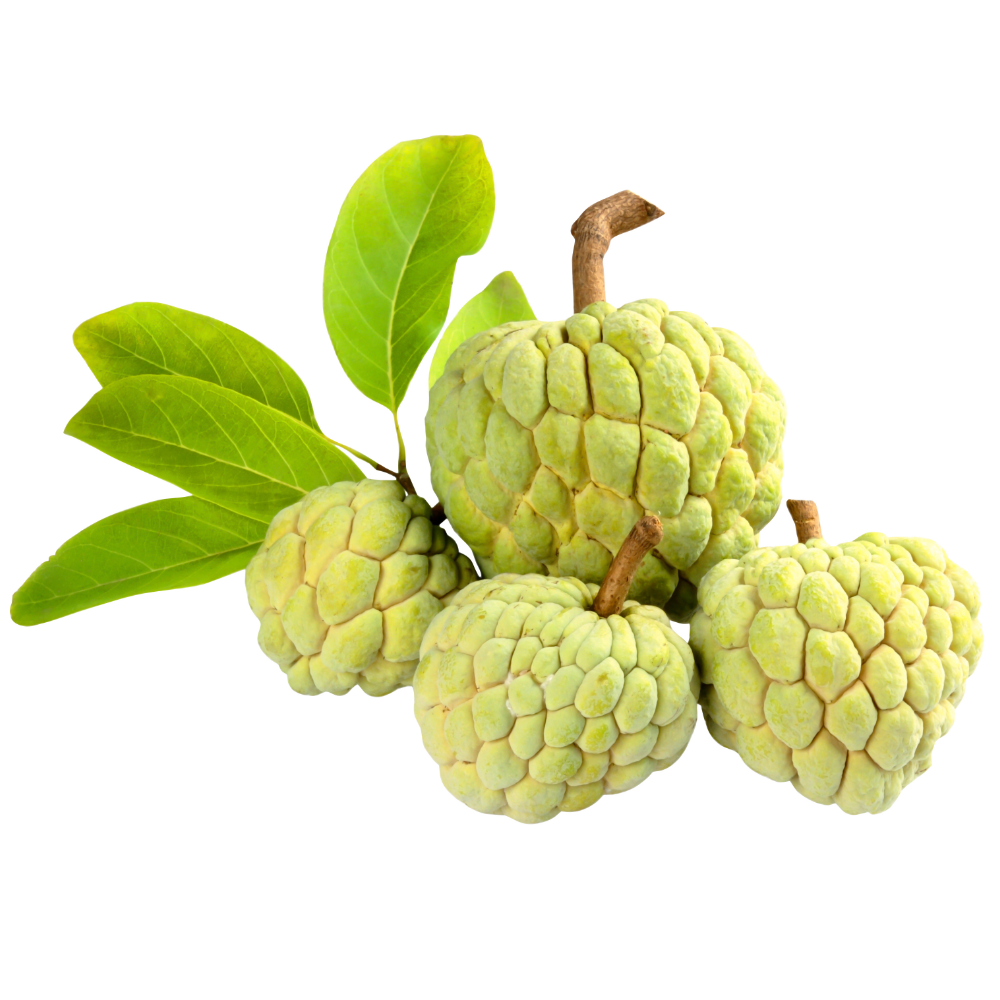 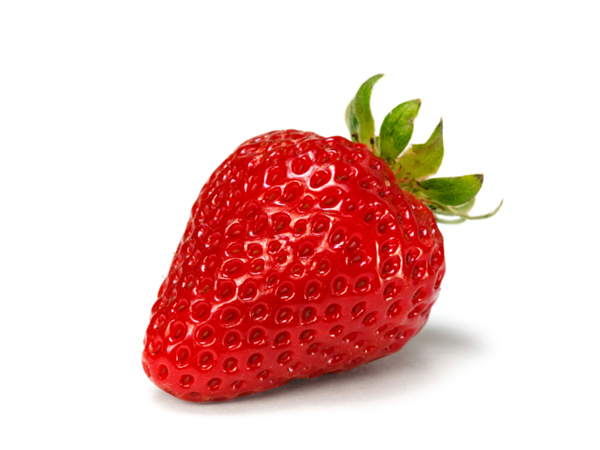 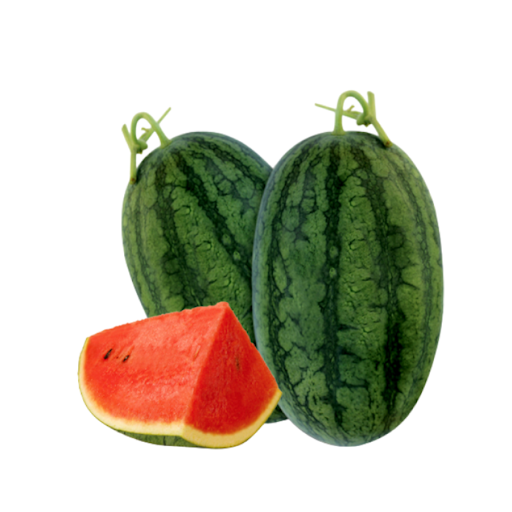 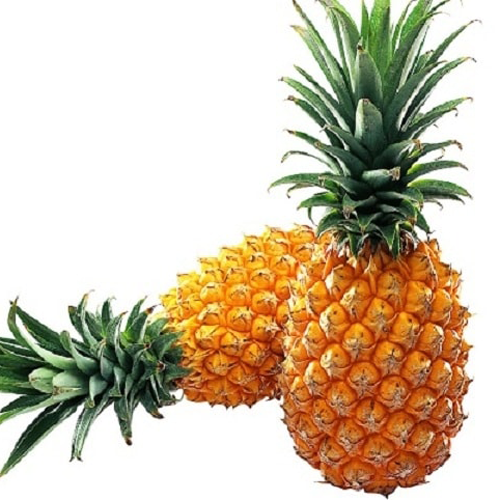 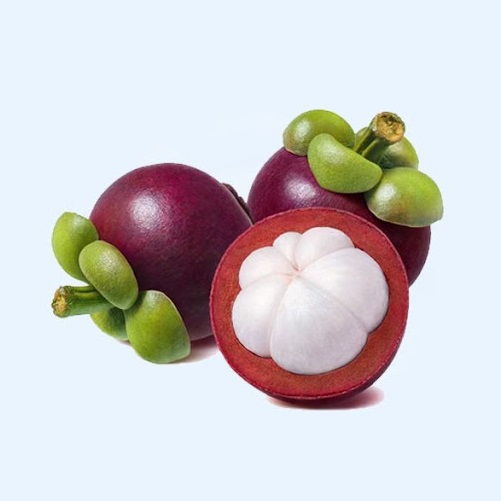 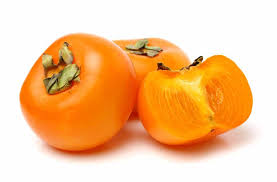 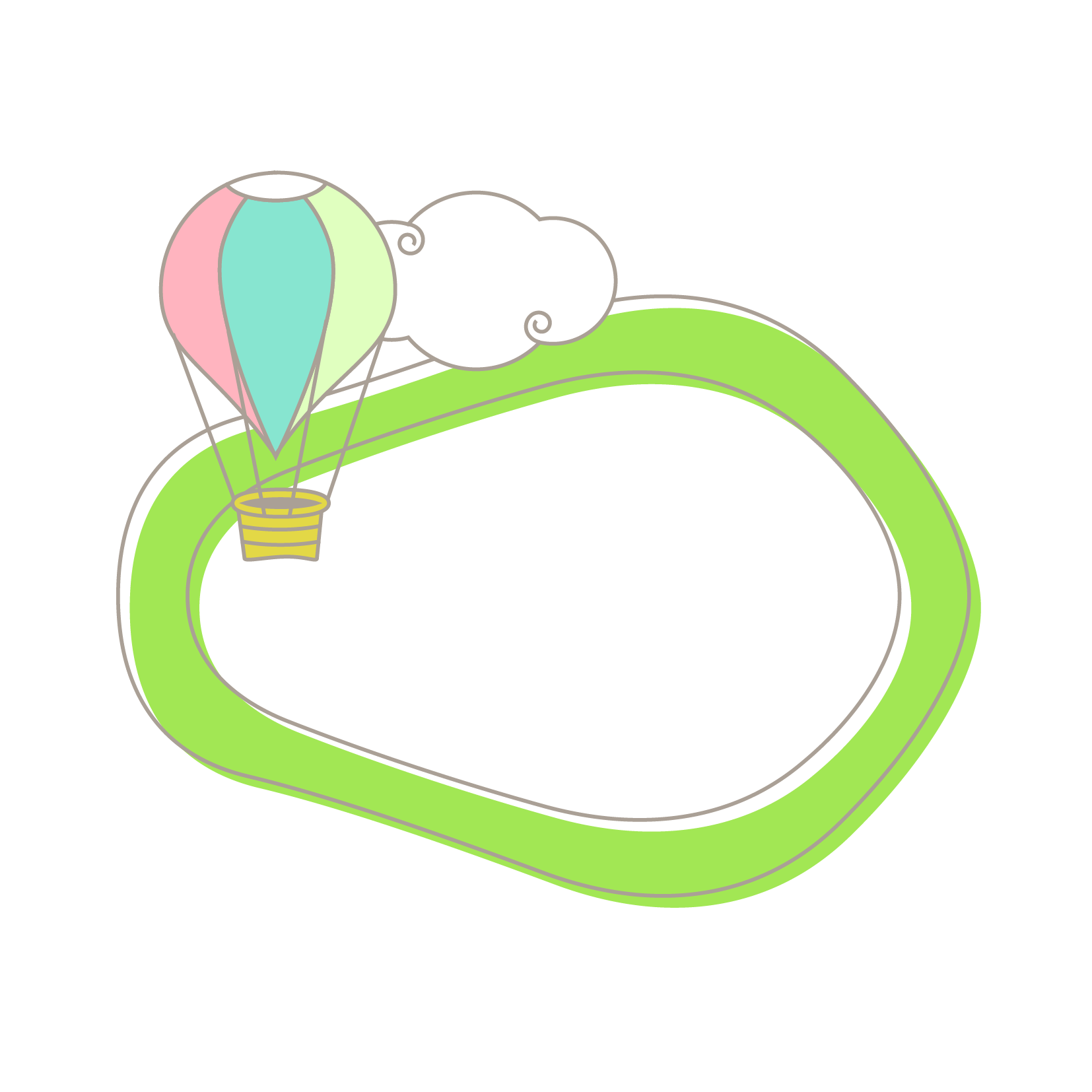 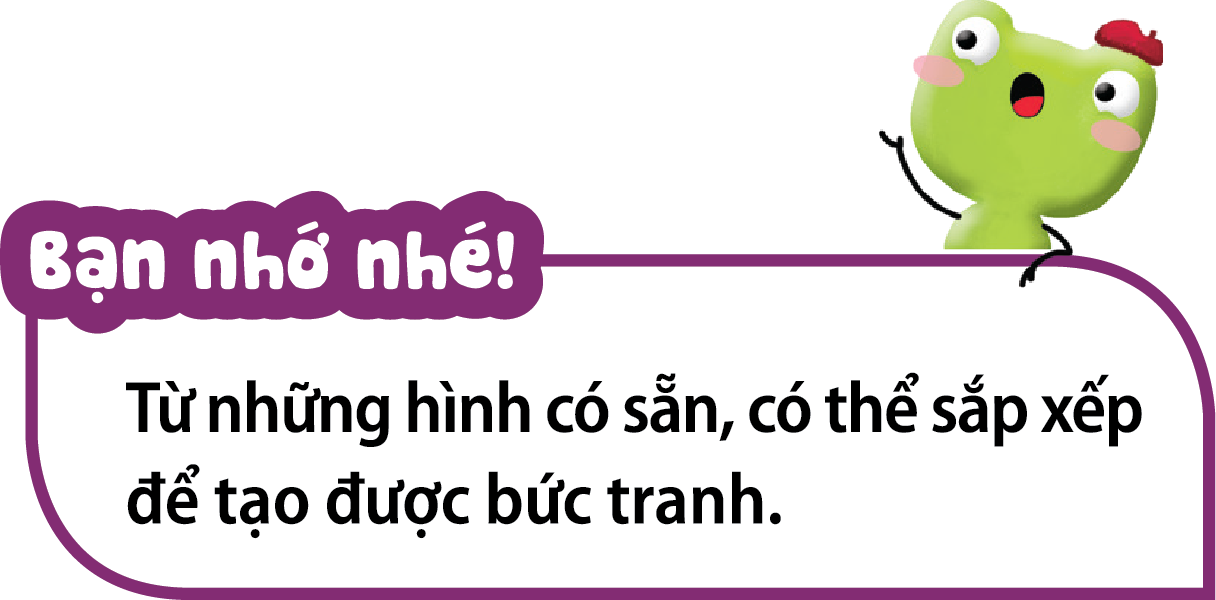 Trái cây có nhiều loại, thường có hình khối như: trụ, cầu,…
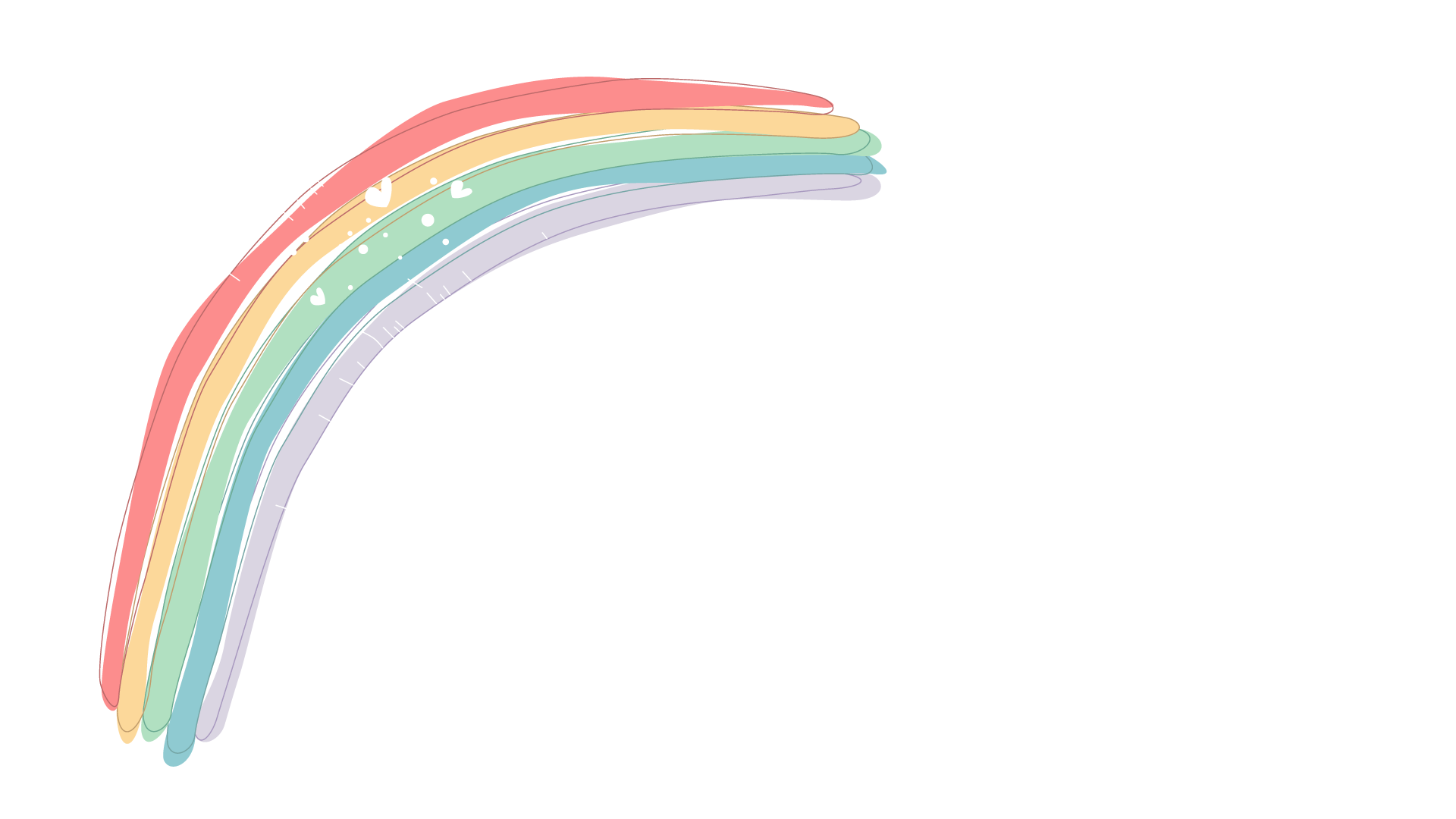 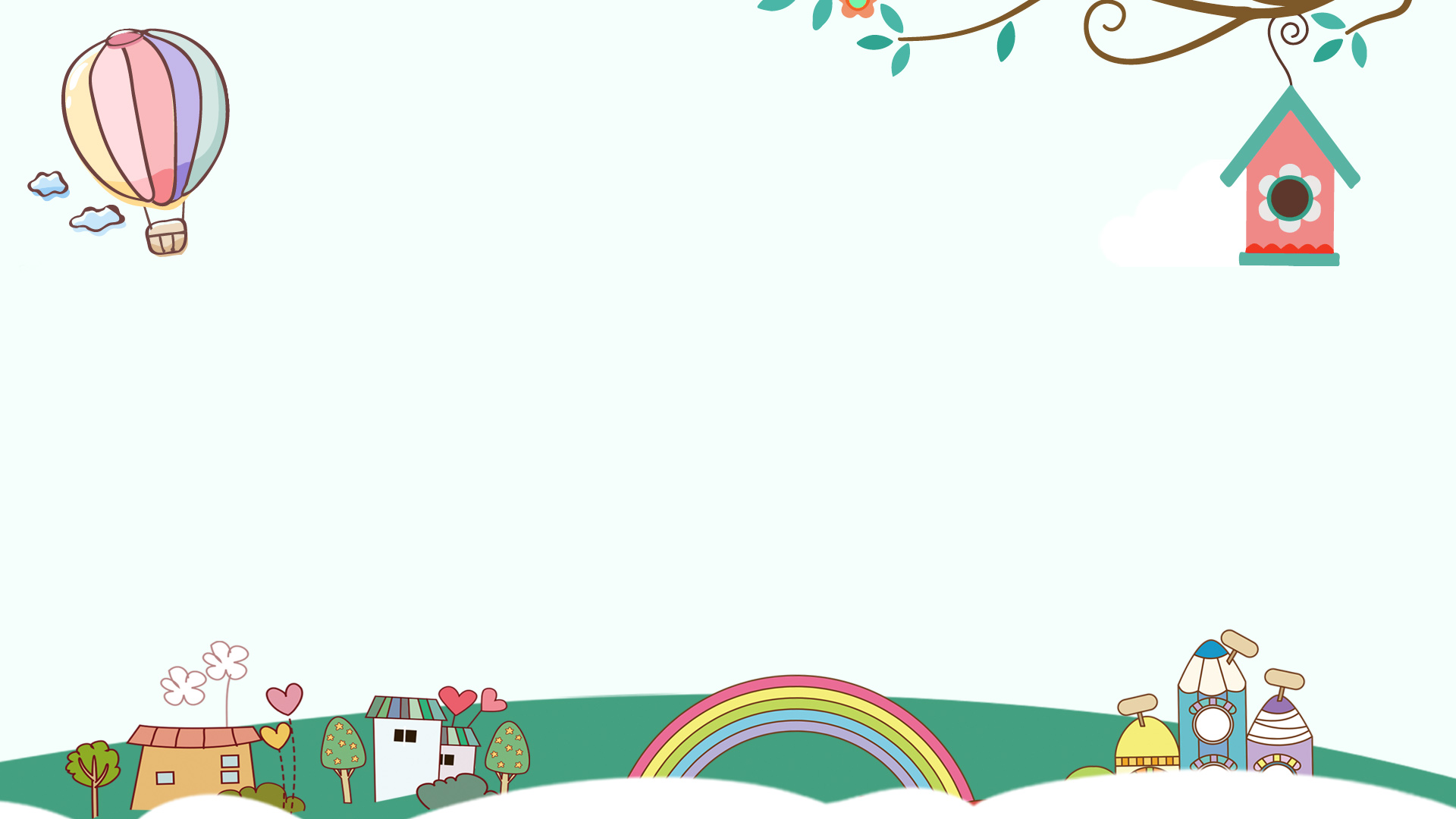 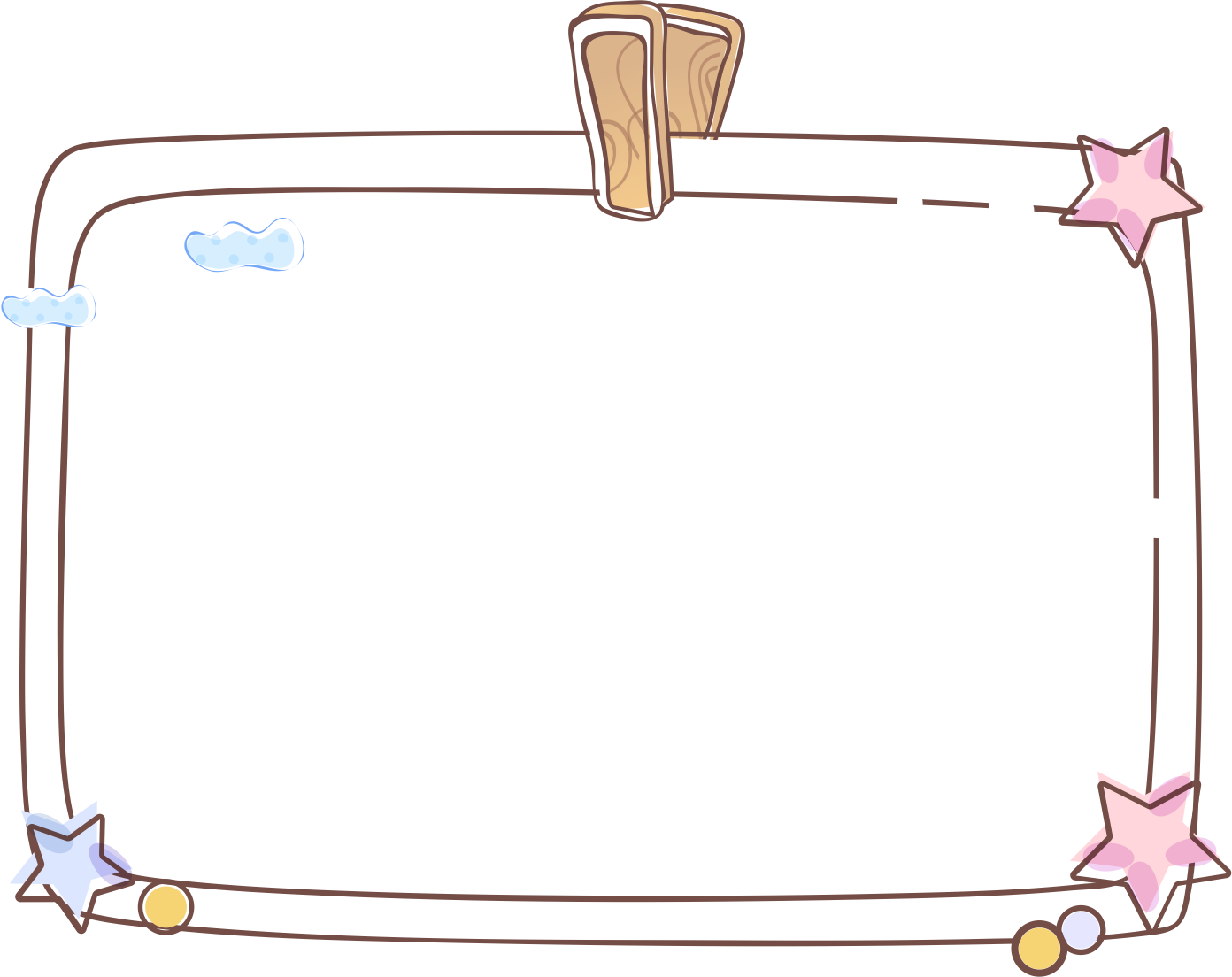 Hoạt động 2: 
Kiến tạo kiến thức – kĩ năng
Cách nặn các khối
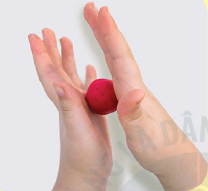 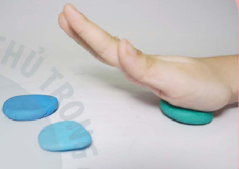 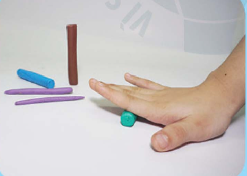 Lăn đất thành khối tròn
Lăn khối đất tròn thành khối trụ
Ấn khối đất tròn thành khối dẹt
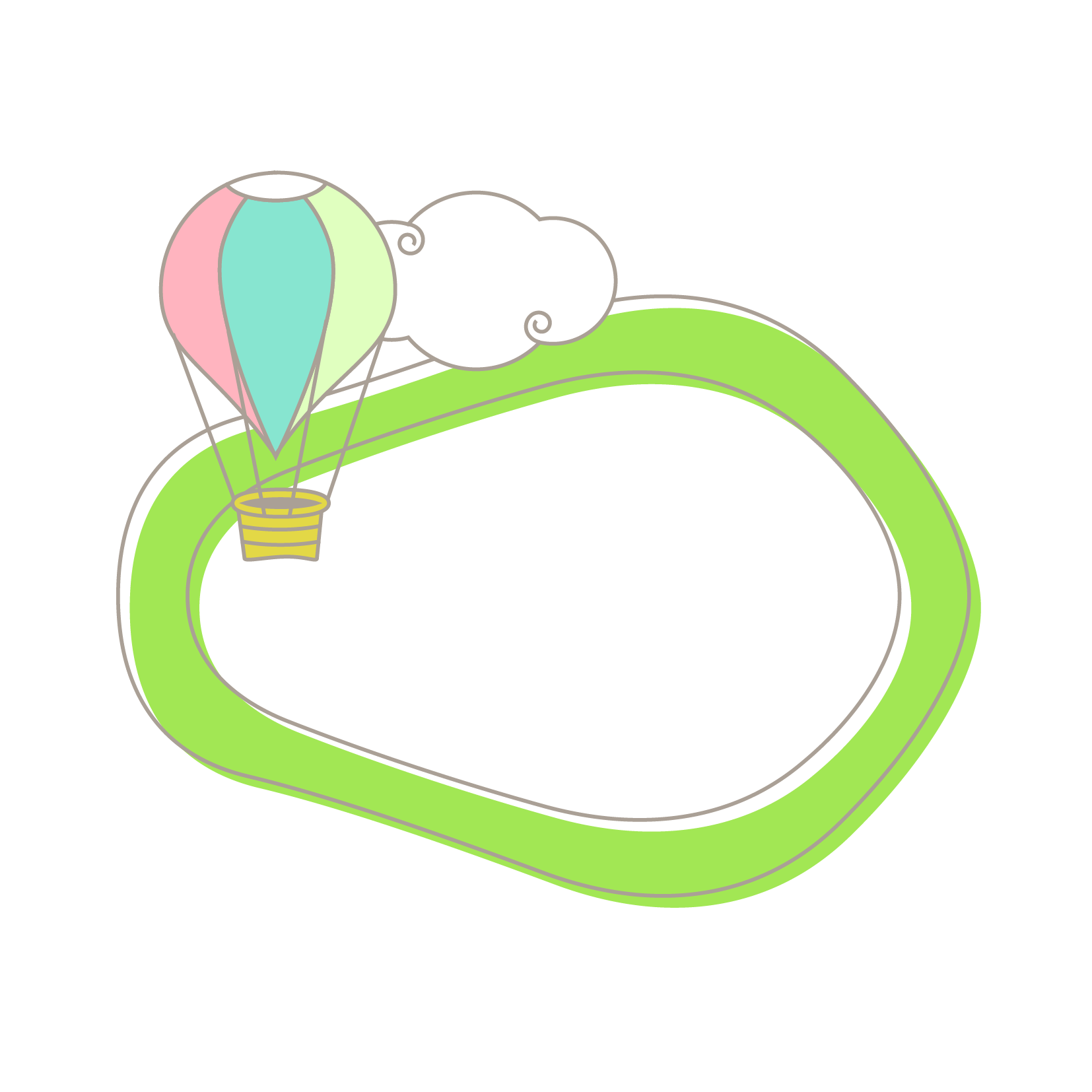 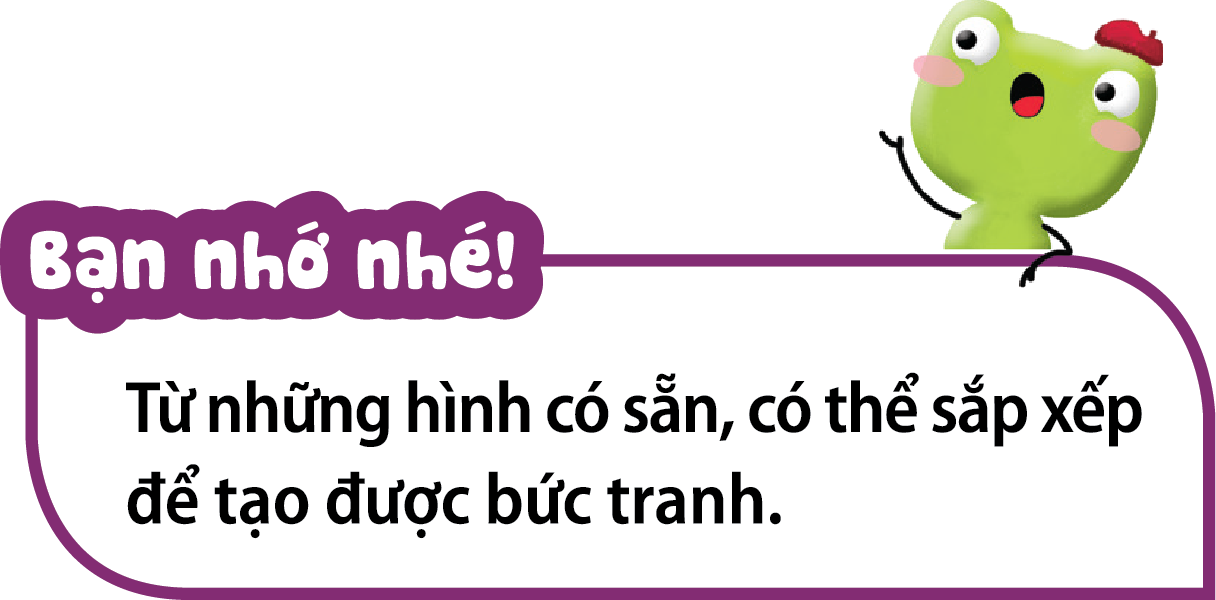 Khối tròn, khối dẹt, khối trụ là các khối 3D.
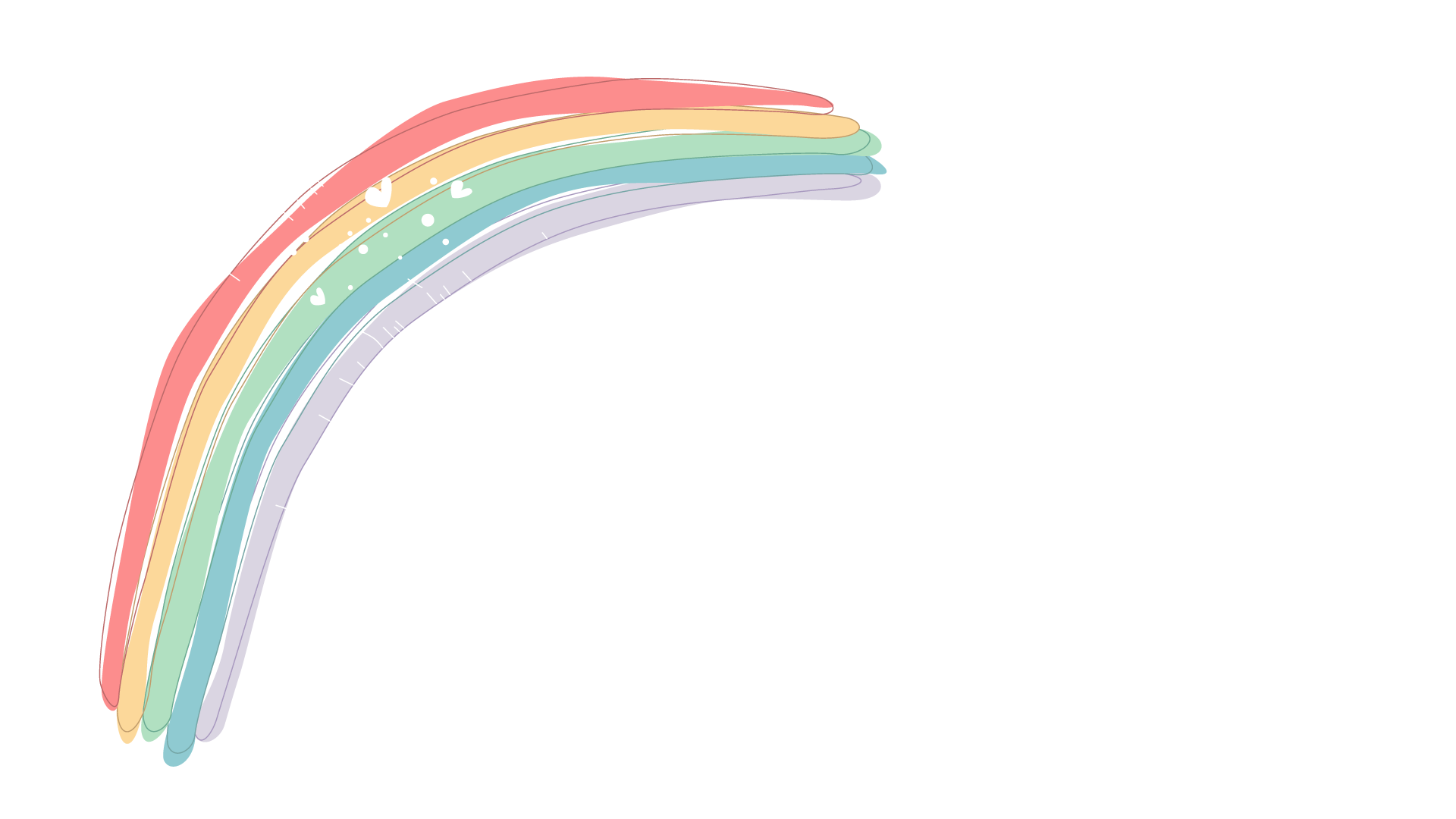 Tạo hình trái cây từ các khối
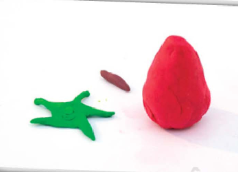 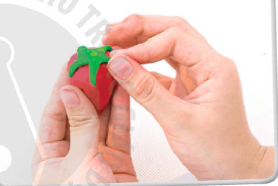 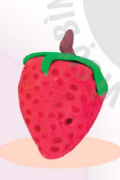 Tạo hình trái cây từ khối tròn, dẹt, trụ
Trang trí cho trái cây
Ghép các khối thành trái cây
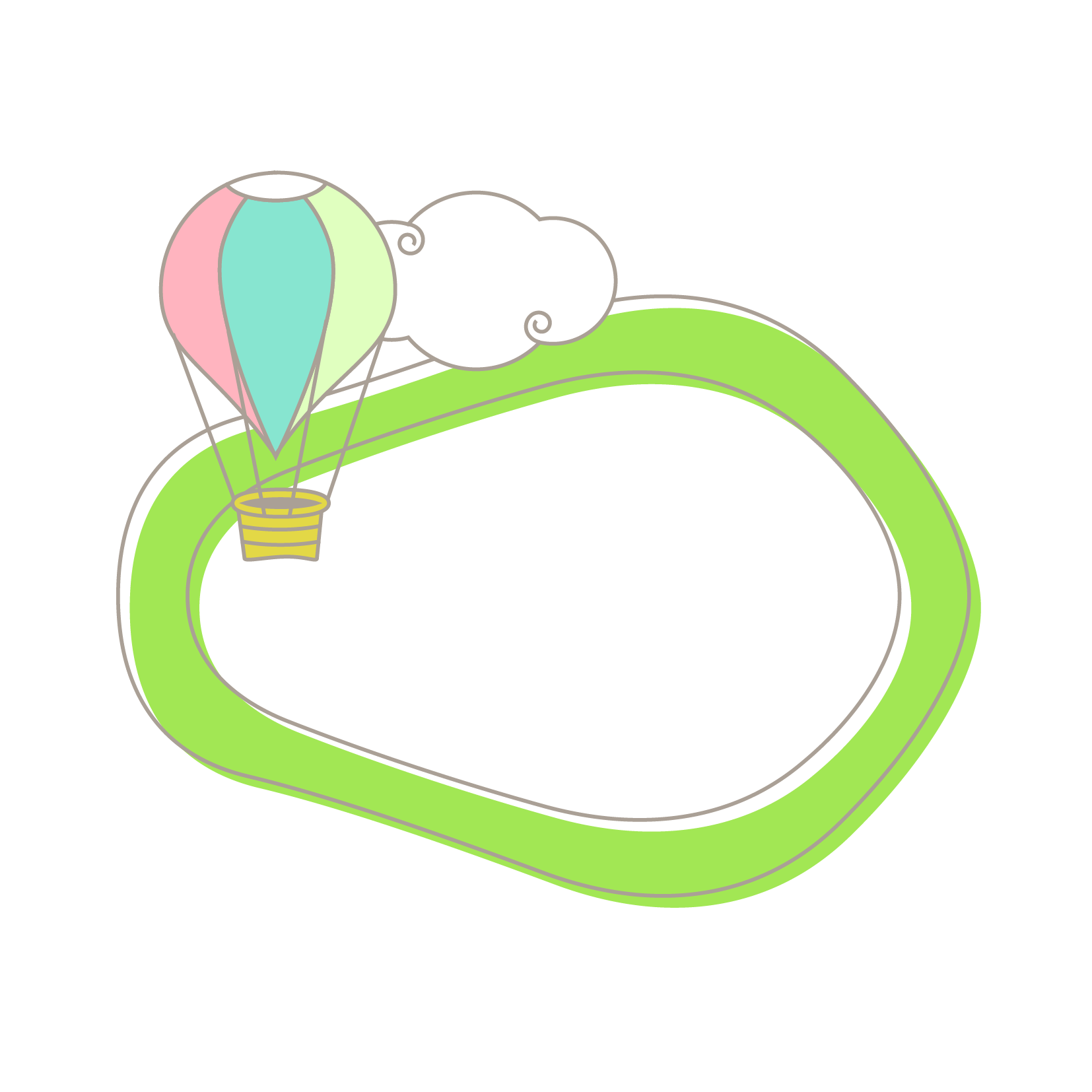 Hoạt động 3: Luyện tập – sáng tạo
Em hãy nặn tạo hình loại trái cây mà em yêu thích
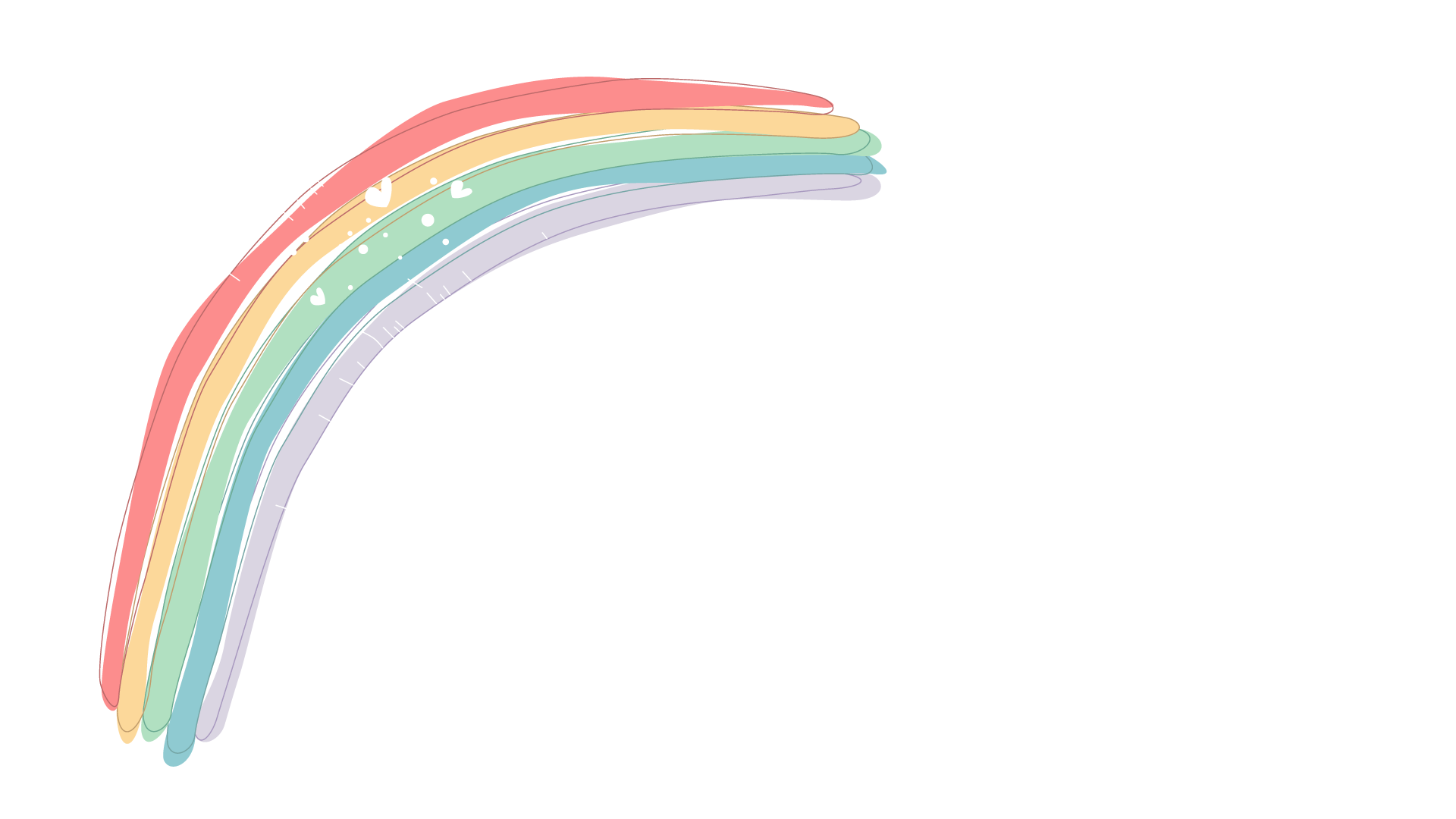 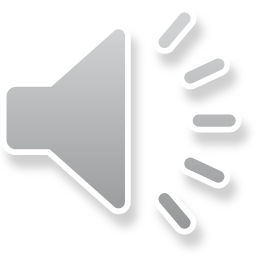 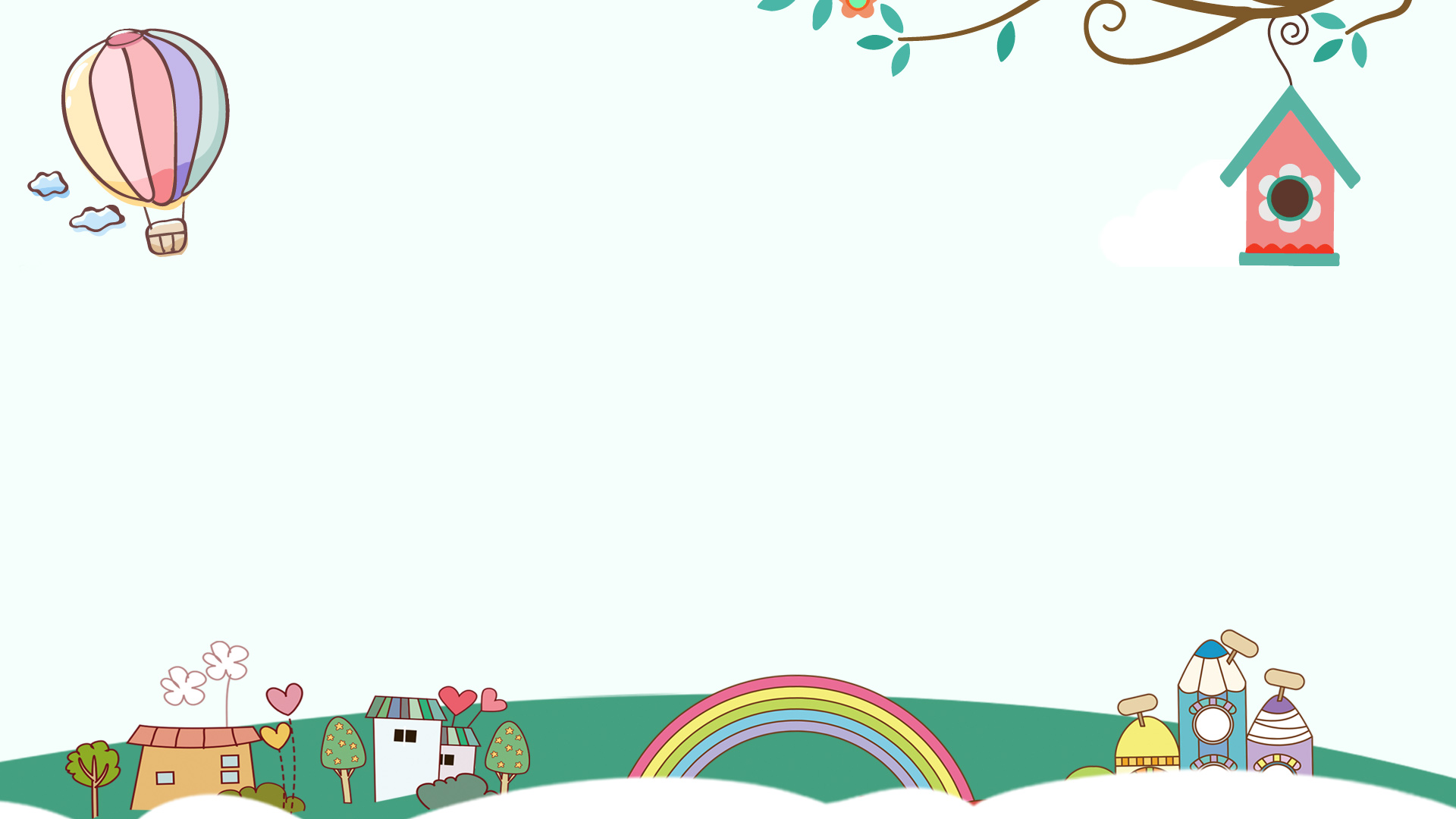 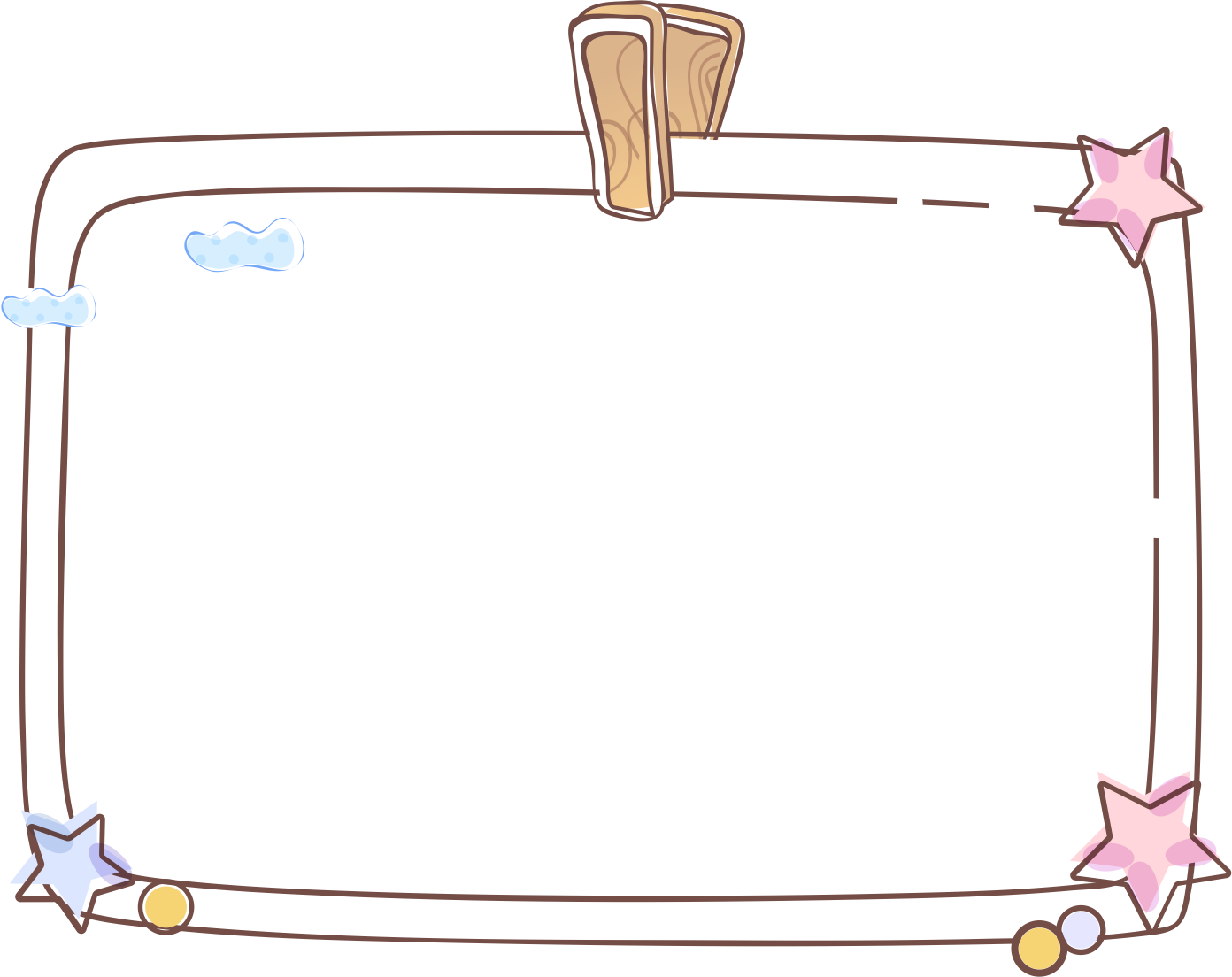 TRƯNG BÀY
&
CHIA SẺ
Trái cây đã nặn
1
Tría cây đó có hình khối gì?
2
Trái cây đó có màu gì?
3
Con thích nhất trái cây nào trong các sản phẩm ở đây?
4
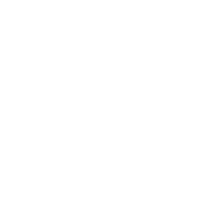 Nhân ngày 20/11 kính chúc các thầy, cô luôn mạnh khỏe, hạnh phúc!
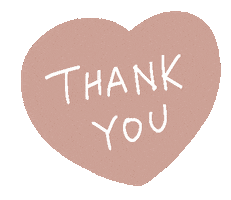